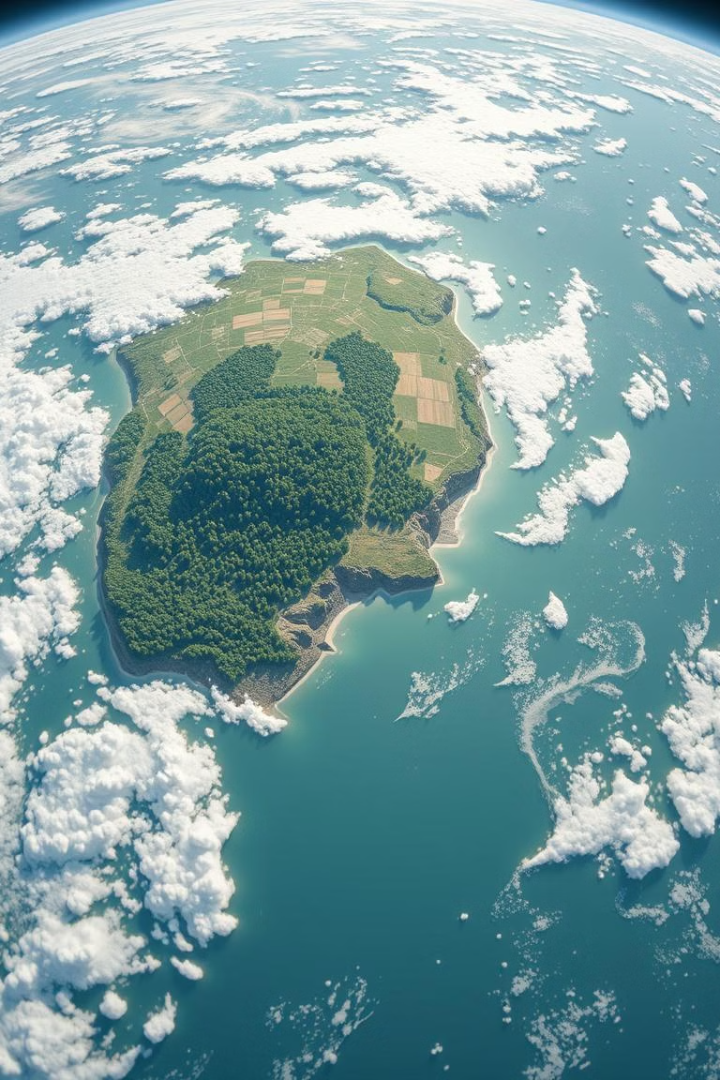 Экология и технологии: вместе спасем планету
В современном мире экологические проблемы становятся все более острыми. Новые технологии предлагают возможности для борьбы за сохранение природы. Каждый может внести свой вклад. Присоединяйтесь к нам, чтобы узнать, как.
by Виктория Махно
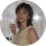 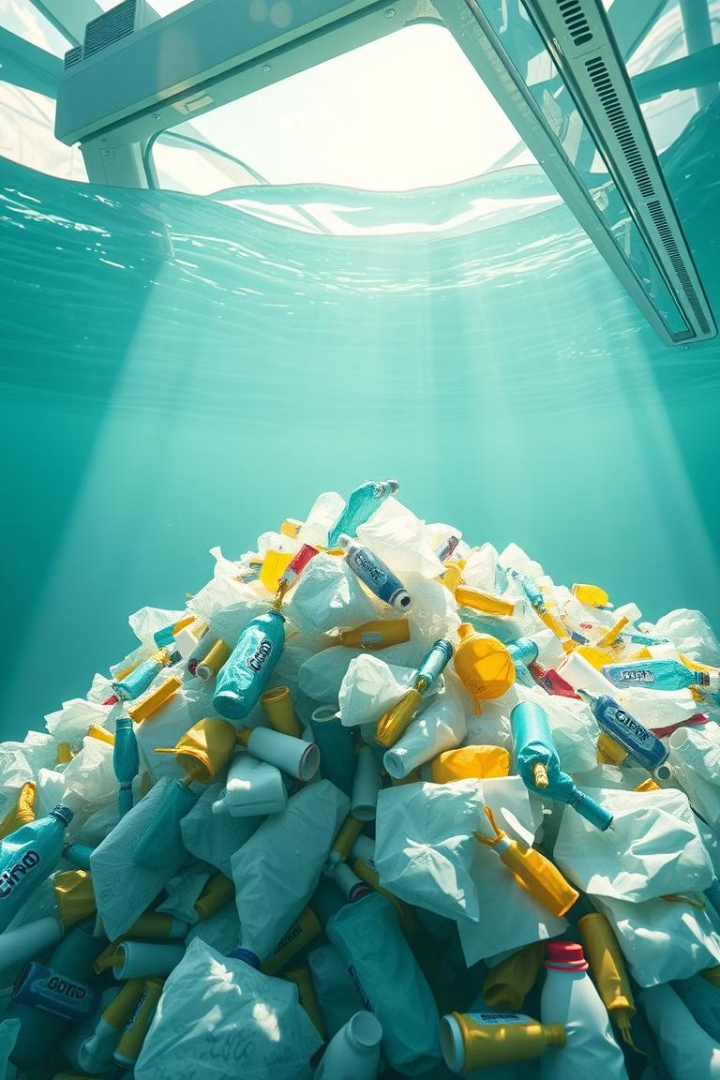 Пластиковое загрязнение и
The Ocean Cleanup
Одной из главных проблем является пластиковое загрязнение. Ежегодно в океаны попадает более 8 миллионов тонн пластика. Проект The Ocean Cleanup использует специальные барьеры для сбора пластика.
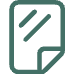 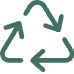 8 млн тонн
The Ocean Cleanup
Пластика в океане
Сбор пластика
Возобновляемая энергетика
Традиционные источники энергии наносят вред окружающей среде. Переход на возобновляемые источники снижает выбросы. В Германии более 40% энергии производится из возобновляемых источников.
Преимущества
Примеры
Снижение выбросов CO2
Солнечная энергия
Экологичность
Ветровая энергия
Устойчивость
Гидроэнергия
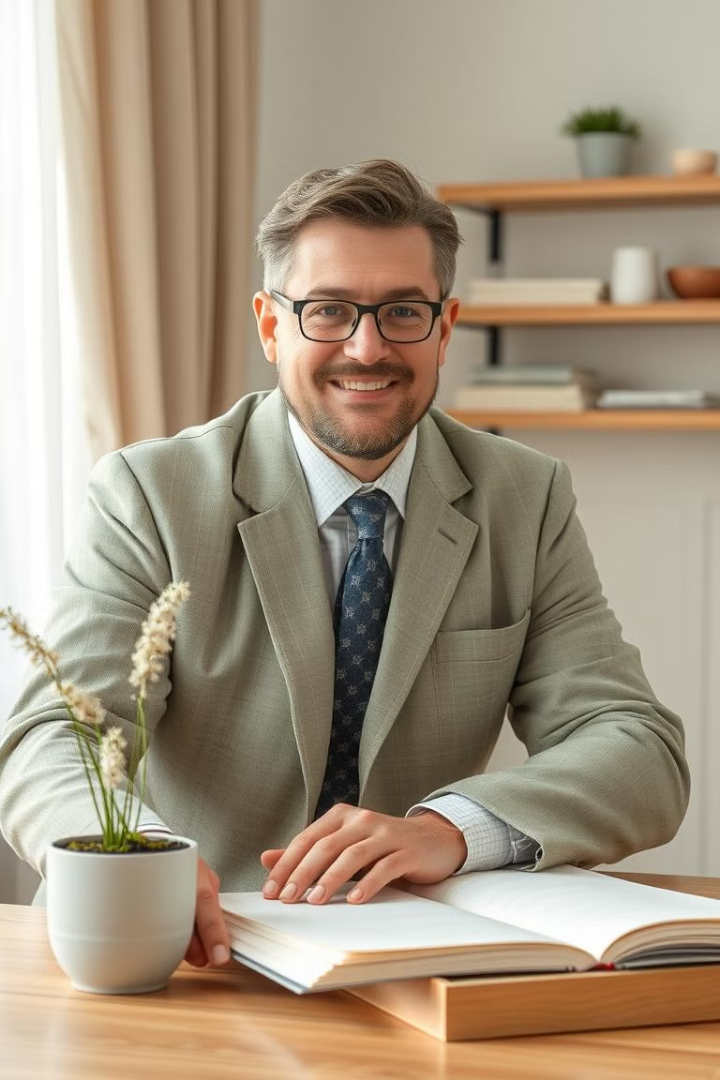 Личная ответственность
Личная ответственность каждого играет решающую роль. Простые действия снижают нагрузку на окружающую среду. Использование многоразовой бутылки для воды сократит пластиковые отходы.
Сортировка мусора
Экономия воды
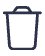 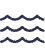 Общественный транспорт
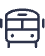 Объединение усилий
Для достижения результатов необходимо объединение усилий. Государства, компании и люди должны работать вместе. Только так мы создадим устойчивое будущее.
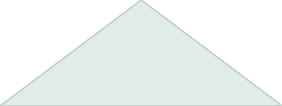 Люди
1
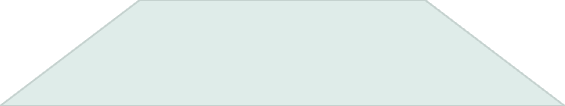 2
Компании
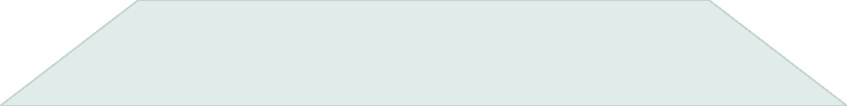 3
Государства